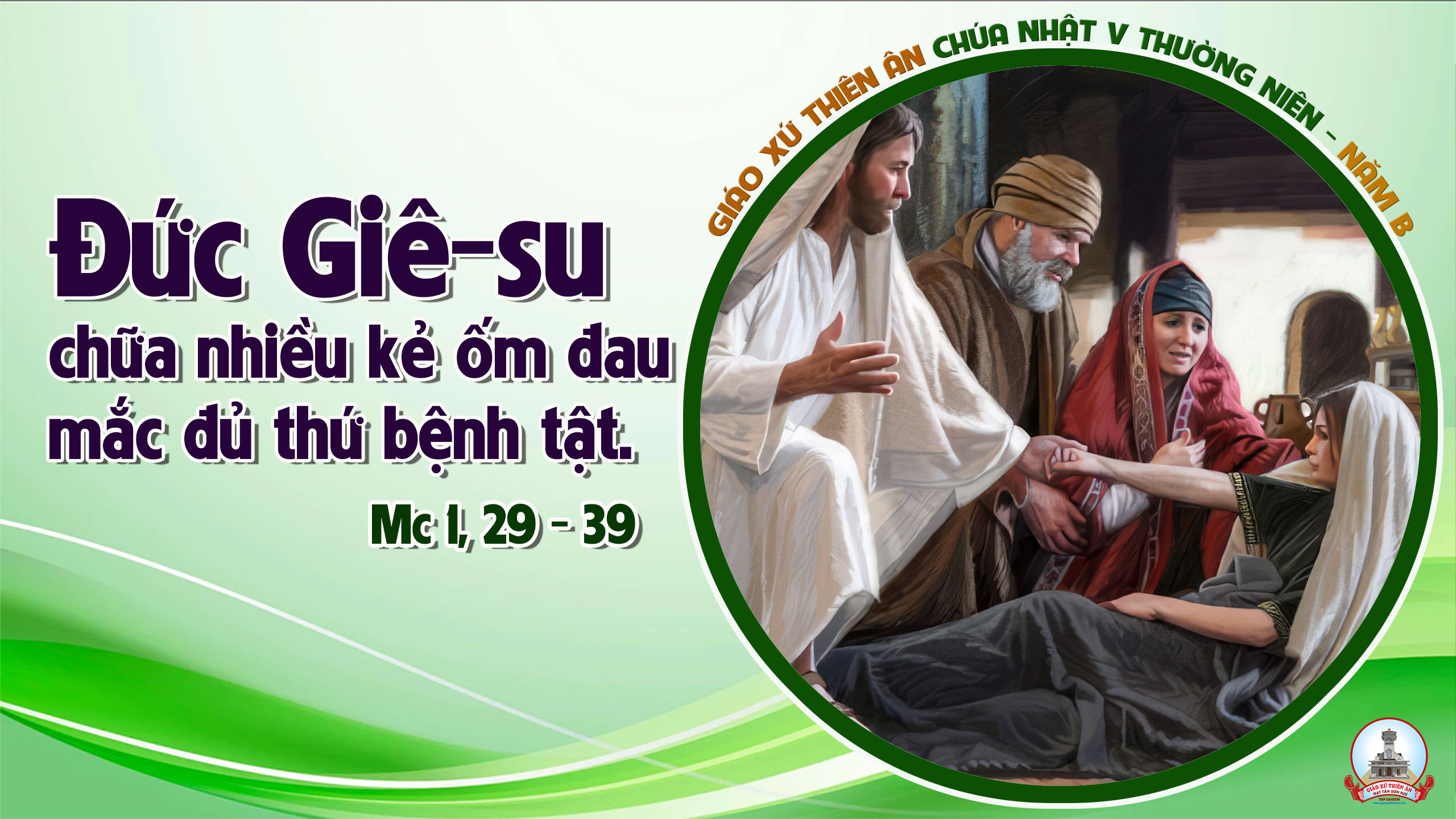 TẬP HÁT CỘNG ĐOÀN
Đk: Nào tụng ca Chúa đi, Đấng chữa trị, bao cõi lòng nát tan.
Alleluia-Alleluia: Đức Ki-tô đã mang lấy tật nguyền chúng ta, và gánh lấy các bệnh hoạn của chúng ta. Alleluia…
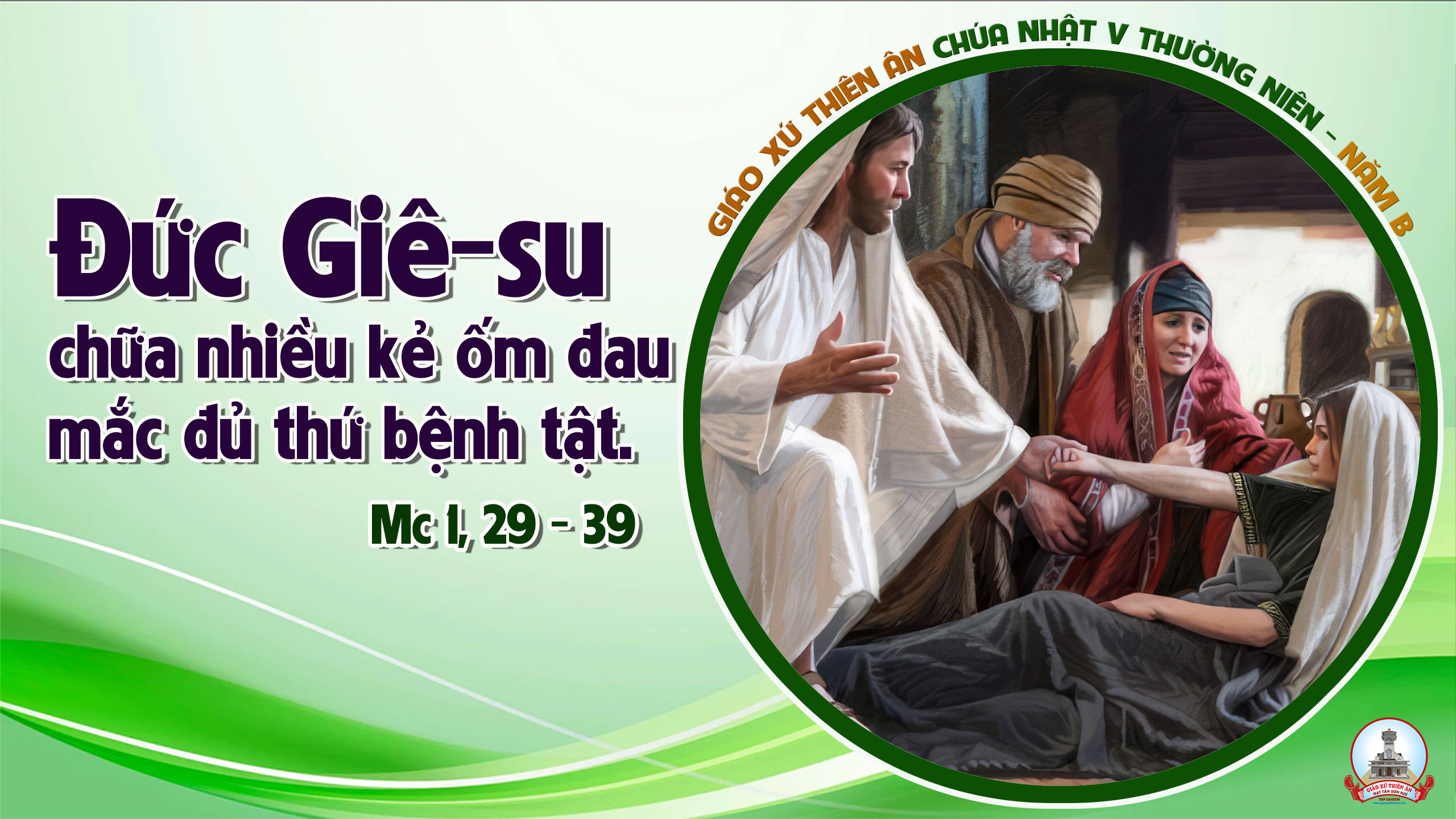 Ca Nhập LễTâm Tư reo MừngLm Thái Nguyên
ĐK: Tâm tư con reo mừng, cùng bước vào nơi cung thánh Chúa, cùng cất lời hoan ca tôn vinh. Trong ánh nến lung linh, hương hoa tỏa ngát hương lòng. Con chung tiếng ca ngợi tình Chúa yêu thương ngàn đời.
Pk1: Đây, cùng bao anh em xum vầy, tình yêu thương nhau dâng đầy, thờ kính mến Chúa hôm nay. Con say sưa chung lời, chúc tụng Thiên Chúa từ nhân.
ĐK: Tâm tư con reo mừng, cùng bước vào nơi cung thánh Chúa, cùng cất lời hoan ca tôn vinh. Trong ánh nến lung linh, hương hoa tỏa ngát hương lòng. Con chung tiếng ca ngợi tình Chúa yêu thương ngàn đời.
Pk2: Chúc, tụng Chúa Đấng rất nhân từ, hằng luôn ban ơn dư tràn, gìn giữ những lúc nguy nan. Xin cho con vững vàng, một niềm tin mến hòa chan.
ĐK: Tâm tư con reo mừng, cùng bước vào nơi cung thánh Chúa, cùng cất lời hoan ca tôn vinh. Trong ánh nến lung linh, hương hoa tỏa ngát hương lòng. Con chung tiếng ca ngợi tình Chúa yêu thương ngàn đời.
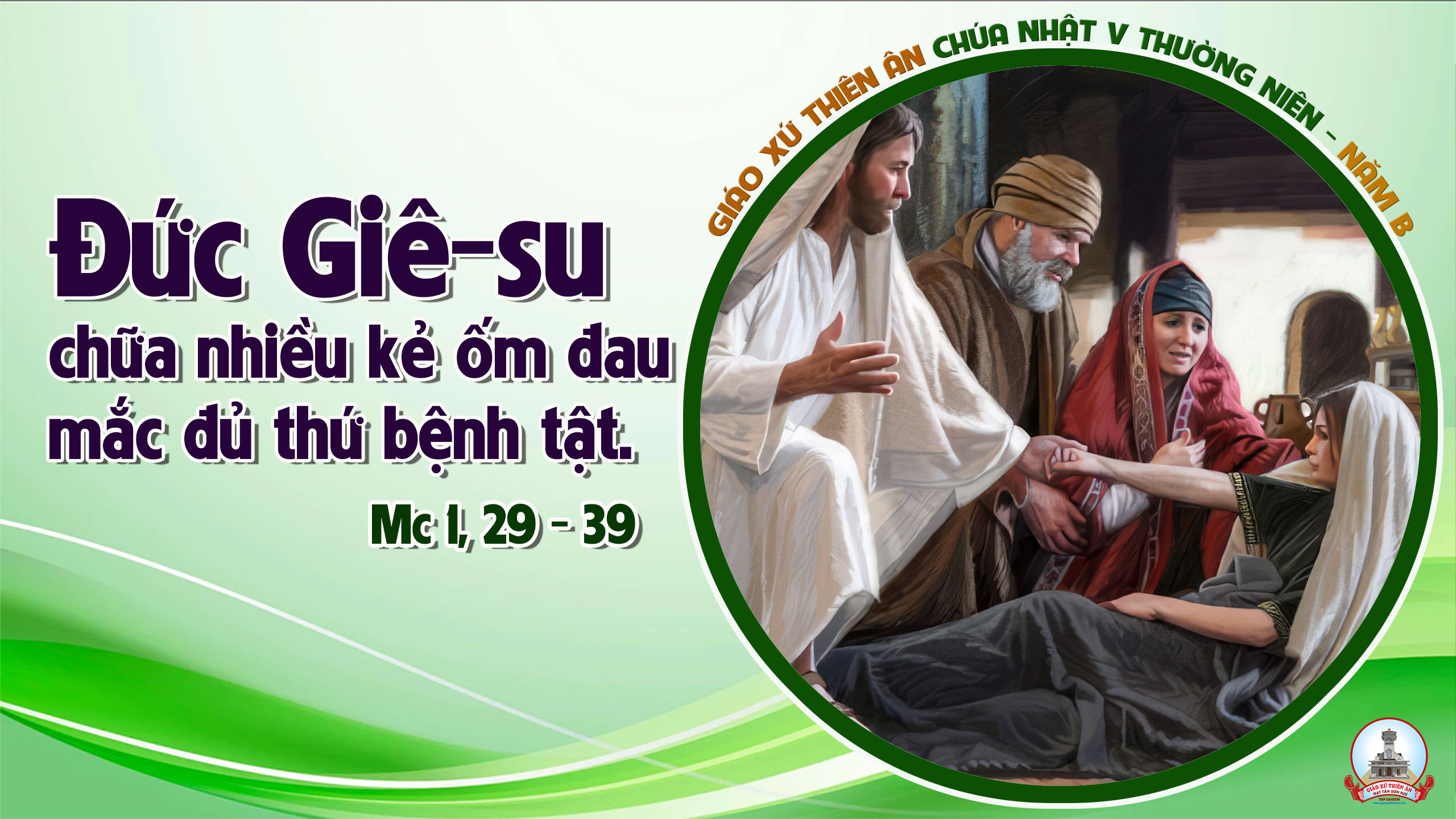 KINH VINH DANH
Ca Lên Đi 2
Chủ tế: Vinh danh Thiên Chúa trên các tầng trời. Và bình an dưới thế, bình an dưới thế cho người thiện tâm.
Chúng con ca ngợi Chúa. Chúng con chúc tụng Chúa. Chúng con thờ lạy Chúa. Chúng con tôn vinh Chúa. Chúng con cảm tạ Chúa vì vinh quang cao cả Chúa.
Lạy Chúa là Thiên Chúa, là Vua trên trời, là Chúa Cha toàn năng. Lạy Con Một Thiên Chúa, Chúa Giê-su Ki-tô.
Lạy Chúa là Thiên Chúa, là Chiên Thiên Chúa, là Con Đức Chúa Cha. Chúa xoá tội trần gian, xin thương, xin thương, xin thương xót chúng con.
Chúa xoá tội trần gian, Xin nhận lời chúng con cầu khẩn. Chúa ngự bên hữu Đức Chúa Cha, xin thương, xin thương, xin thương xót chúng con.
Vì lạy Chúa Giê-su Ki-tô, chỉ có Chúa là Đấng Thánh, chỉ có Chúa là Chúa, chỉ có Chúa là Đấng Tối Cao, cùng Đức Chúa Thánh Thần trong vinh quang Đức Chúa Cha. A-men. A-men.
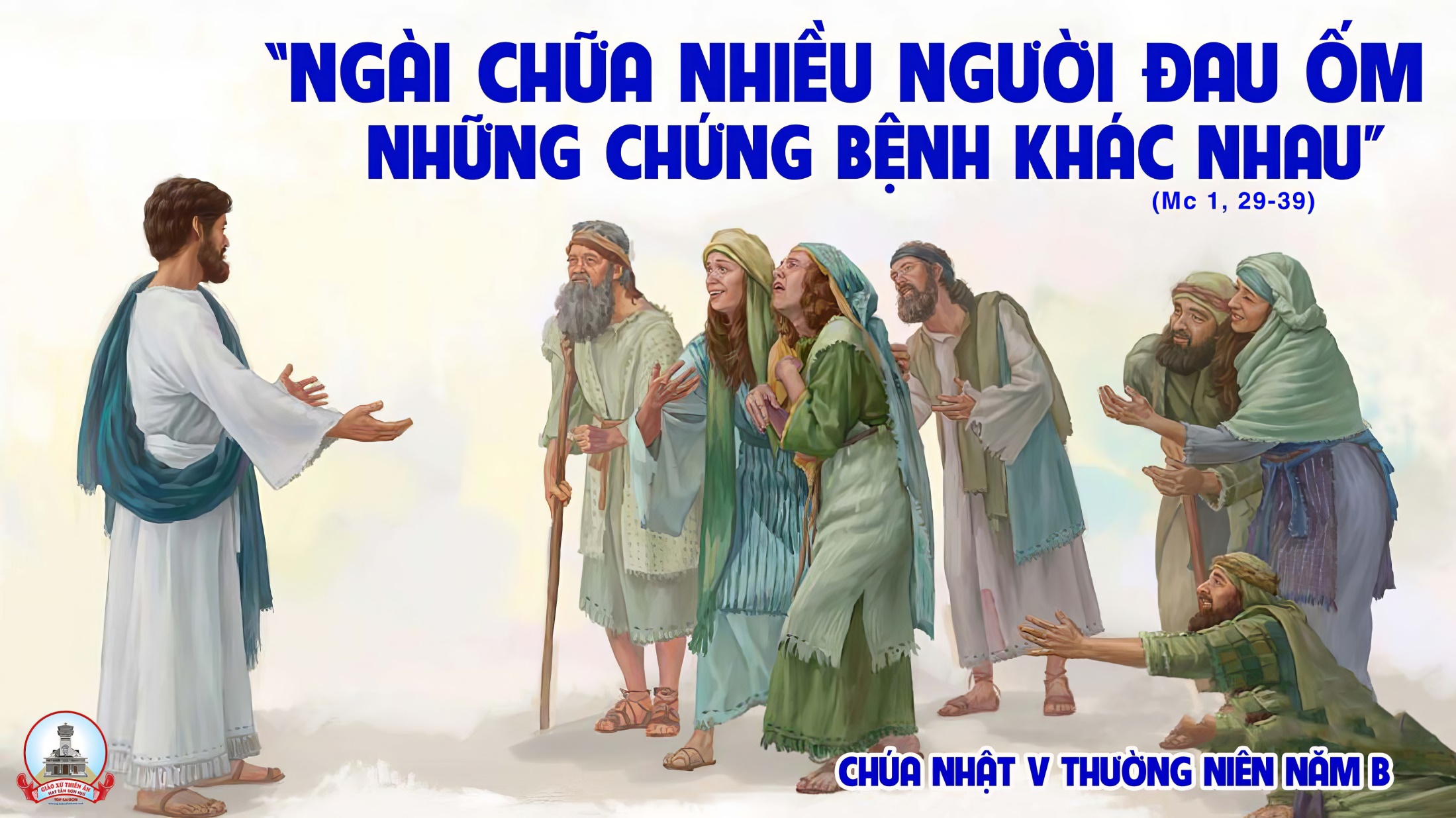 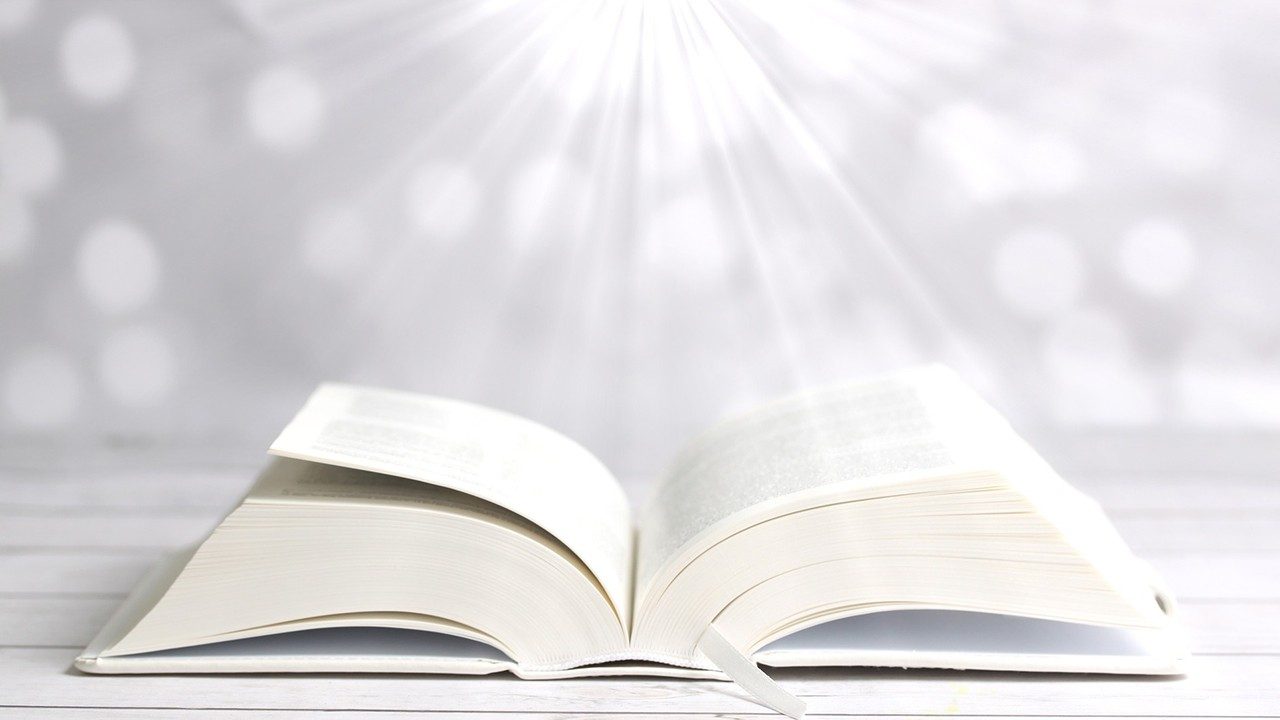 Bài đọc 1.
Mãi tới lúc hoàng hôn, tôi chìm trong mê sảng.
Bài trích sách Gióp.
THÁNH VỊNH 146CHÚA NHẬT V THƯỜNG NIÊNNĂM B Lm Kim Long03 Câu
Đk: Nào tụng ca Chúa đi, Đấng chữa trị, bao cõi lòng nát tan.
Tk1: Ca tụng Chúa đi, thú vị dường bao được hát kính Danh Ngài. Thỏa tình biết mấy được ngợi khen Chúa, Ngài là Đấng xây dựng lại Gia-liêm, qui tụ Ít-ra-en tản lạc khắp nơi về.
Đk: Nào tụng ca Chúa đi, Đấng chữa trị, bao cõi lòng nát tan.
Tk2: Bao lòng nát tan Chúa đã dủ thương mà cứu chữa cho lành, và bao thương tích Ngài đã băng bó. Ngài định số sao trời là bao nhiêu, tên gọi mỗi ngôi sao Ngài đà ấn định rồi.
Đk: Nào tụng ca Chúa đi, Đấng chữa trị, bao cõi lòng nát tan.
Tk3: Ôi thực Chúa ta vĩ đại dường bao và trí sáng khôn lường. Quyền lực uy dũng thật là khôn sánh. Kẻ hèn yếu tay Ngài đà nâng lên, nhưng hạ xuống đất đen bọn độc ác gian tà.
Đk: Nào tụng ca Chúa đi, Đấng chữa trị, bao cõi lòng nát tan.
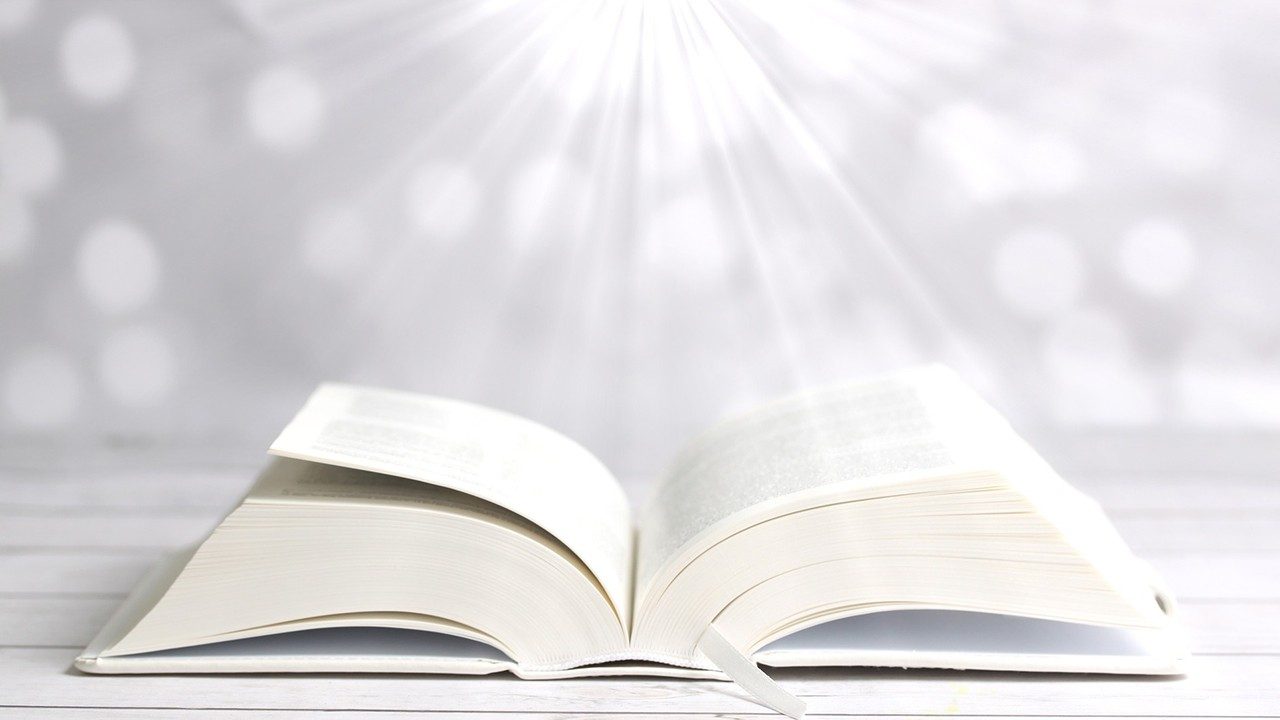 Bài đọc 2.
Khốn thân tôi nếu tôi không rao giảng Tin Mừng.
Bài trích thư thứ nhất của thánh Phao-lô tông đồ gửi tín hữu Cô-rin-tô.
Alleluia-Alleluia: Đức Ki-tô đã mang lấy tật nguyền chúng ta, và gánh lấy các bệnh hoạn của chúng ta. Alleluia…
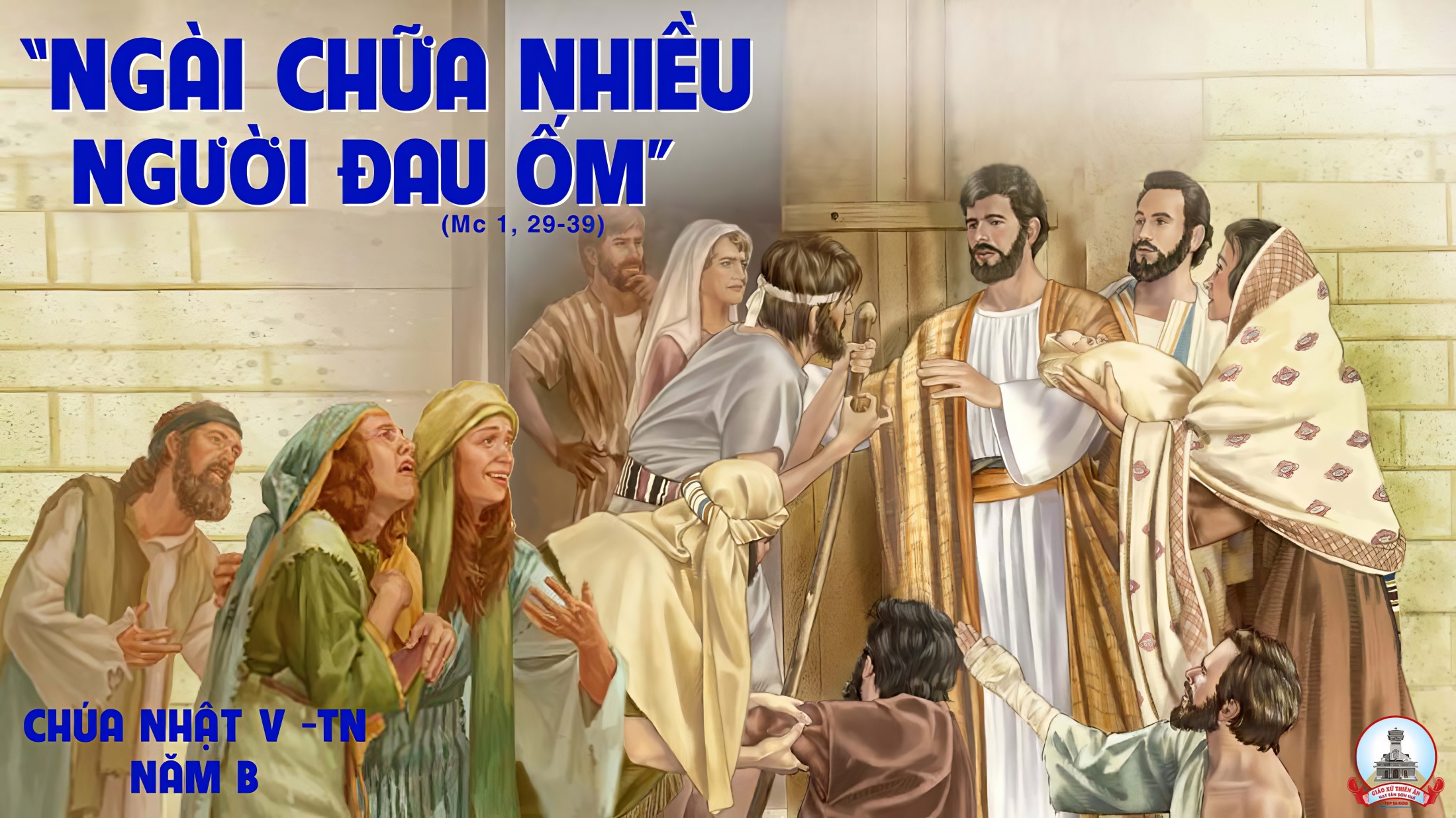 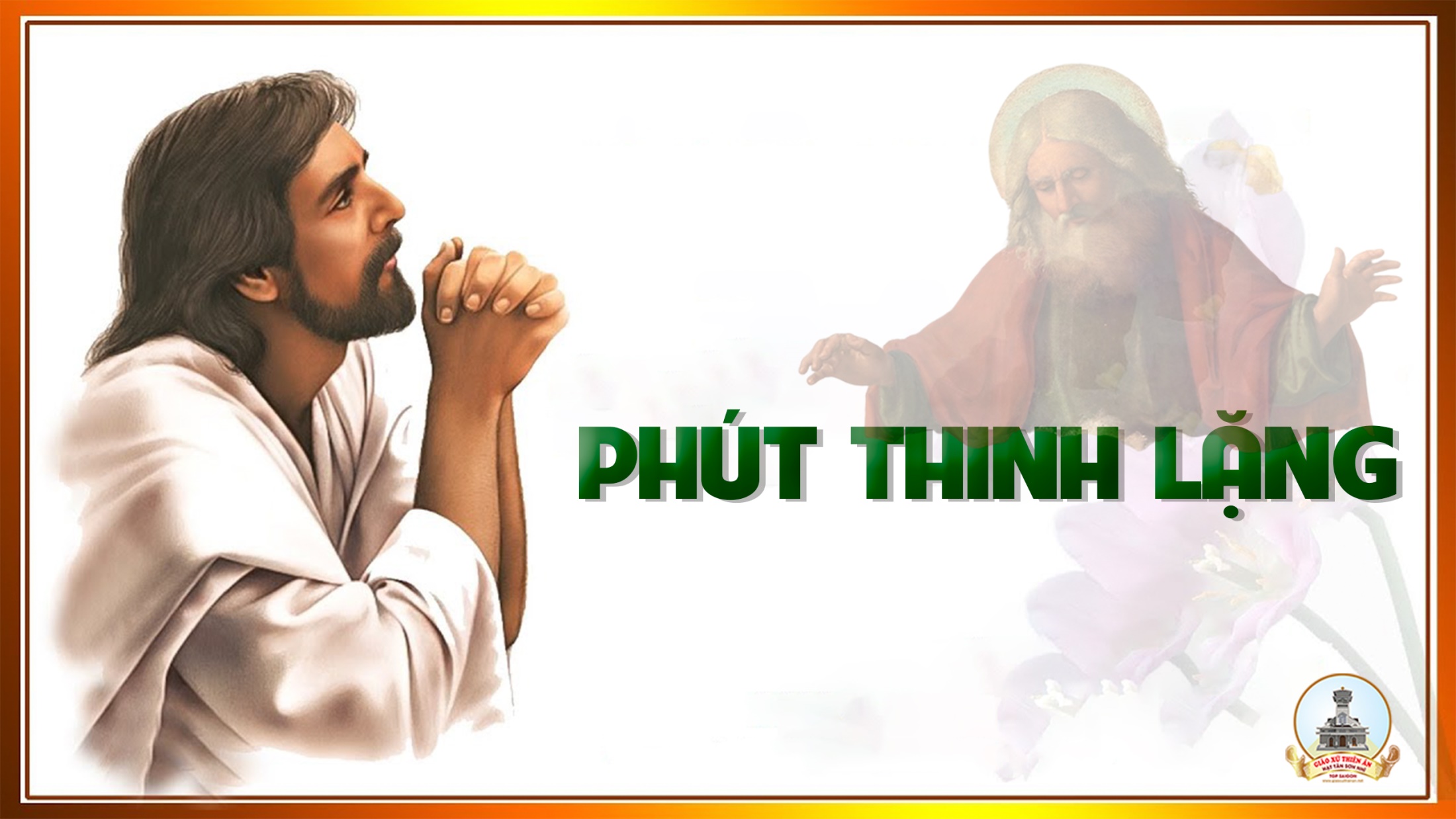 KINH TIN KÍNH
Tôi tin kính một Thiên Chúa là Cha toàn năng, Đấng tạo thành trời đất, muôn vật hữu hình và vô hình.
Tôi tin kính một Chúa Giêsu Kitô, Con Một Thiên Chúa, Sinh bởi Đức Chúa Cha từ trước muôn đời.
Người là Thiên Chúa bởi Thiên Chúa, Ánh Sáng bởi Ánh Sáng, Thiên Chúa thật bởi Thiên Chúa thật,
được sinh ra mà không phải được tạo thành, đồng bản thể với Đức Chúa Cha: nhờ Người mà muôn vật được tạo thành.
Vì loài người chúng ta và để cứu độ chúng ta, Người đã từ trời xuống thế.
Bởi phép Đức Chúa Thánh Thần, Người đã nhập thể trong lòng Trinh Nữ Maria, và đã làm người.
Người chịu đóng đinh vào thập giá vì chúng ta, thời quan Phongxiô Philatô; Người chịu khổ hình và mai táng, ngày thứ ba Người sống lại như lời Thánh Kinh.
Người lên trời, ngự bên hữu Đức Chúa Cha, và Người sẽ lại đến trong vinh quang để phán xét kẻ sống và kẻ chết, Nước Người sẽ không bao giờ cùng.
Tôi tin kính Đức Chúa Thánh Thần là Thiên Chúa và là Đấng ban sự sống, Người bởi Đức Chúa Cha và Đức Chúa Con mà ra,
Người được phụng thờ và tôn vinh cùng với Đức Chúa Cha và Đức Chúa Con: Người đã dùng các tiên tri mà phán dạy.
Tôi tin Hội Thánh duy nhất thánh thiện công giáo và tông truyền.
Tôi tuyên xưng có một Phép Rửa để tha tội. Tôi trông đợi kẻ chết sống lại và sự sống đời sau. Amen.
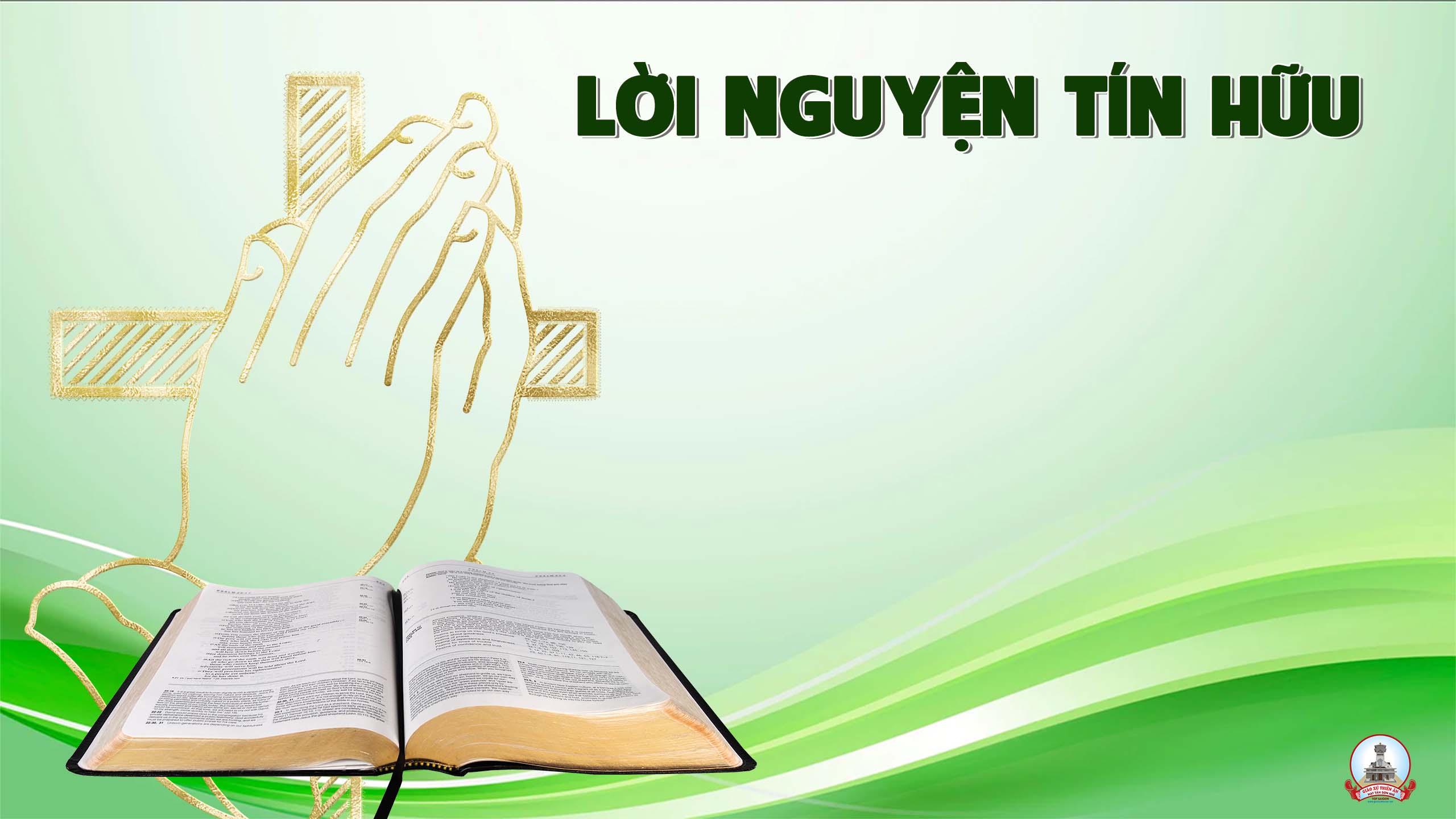 Chúa Nhật V Thường Niên
Năm B
Chúa Giêsu luôn yêu thương và không muốn nhân loại phải chịu đau khổ, Ngài đã làm việc không ngừng để chữa khỏi những bệnh tật phần xác cũng như phần hồn của con người. Trong niềm tin tưởng cậy trông, giờ đây chúng ta hãy dâng lời cầu xin:
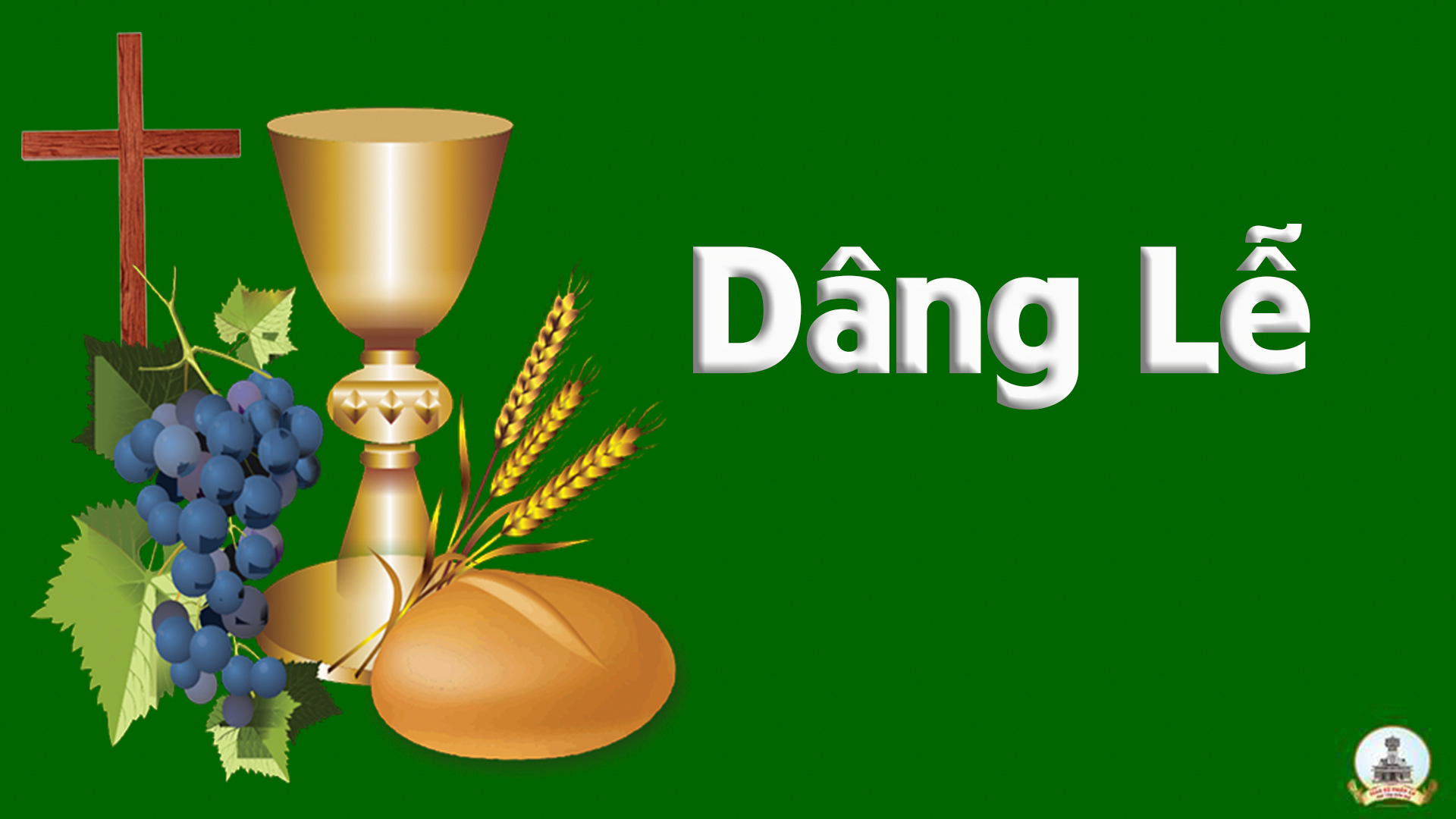 Lễ Dâng Tình Yêu
Đinh Công Huỳnh
Pk1: Chúa ơi Con chẳng có gì, có gì tiến dâng lên Ngài. Vì đời con có đáng gì đâu, chỉ có trái tim chân thành.
ĐK: Xin dâng lên hoa trái thơm ngon, bao hương hoa từ những cánh đồng. Nguyện dâng lên Chúa toàn năng, lễ vật thắm bao ân tình (bao ân tình)
Pk2: Bánh thơm ly rượu tinh tuyền, gói trọn với bao tâm tình. Nguyện trở nên hy lễ tình yêu, tỏa hương ngát thơm sớm chiều.
ĐK: Xin dâng lên hoa trái thơm ngon, bao hương hoa từ những cánh đồng. Nguyện dâng lên Chúa toàn năng, lễ vật thắm bao ân tình (bao ân tình)
Pk3: Chúa ơi Đây những vui buồn, tháng ngày vấn vương chất chồng. Nguyện Ngài thương thánh hóa đoàn con, để nên lễ dâng ân tình.
ĐK: Xin dâng lên hoa trái thơm ngon, bao hương hoa từ những cánh đồng. Nguyện dâng lên Chúa toàn năng, lễ vật thắm bao ân tình (bao ân tình)
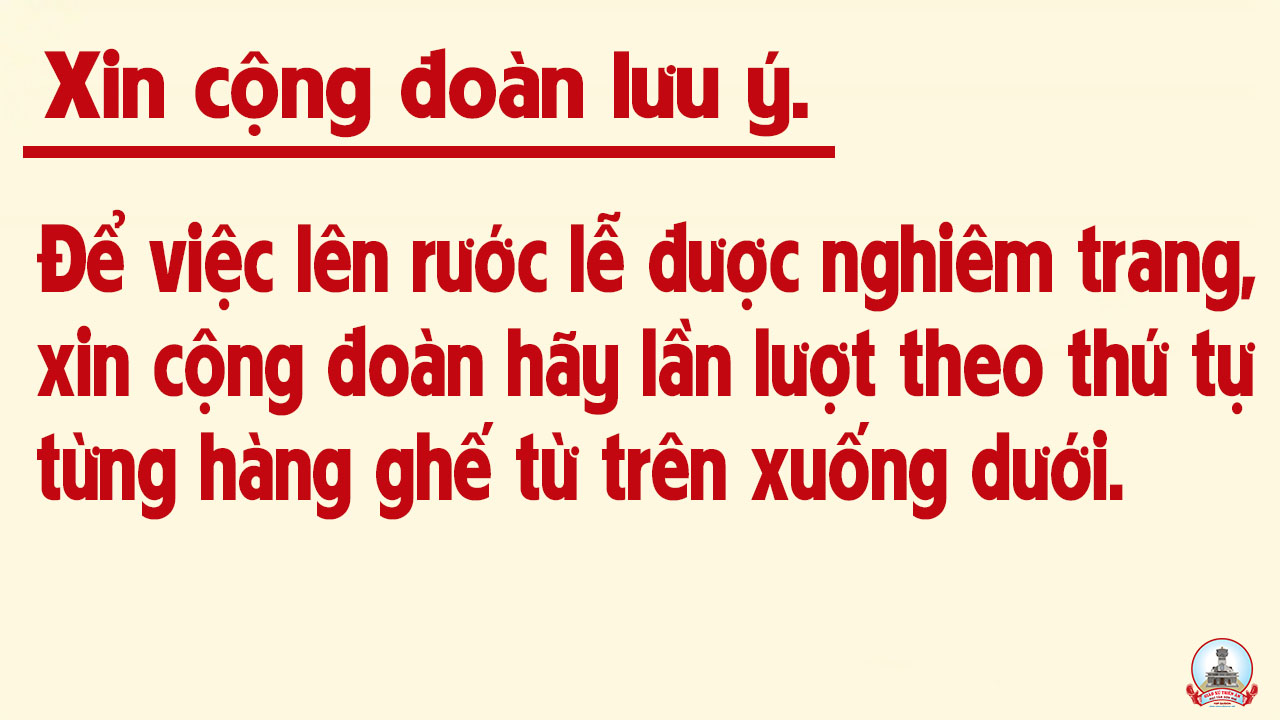 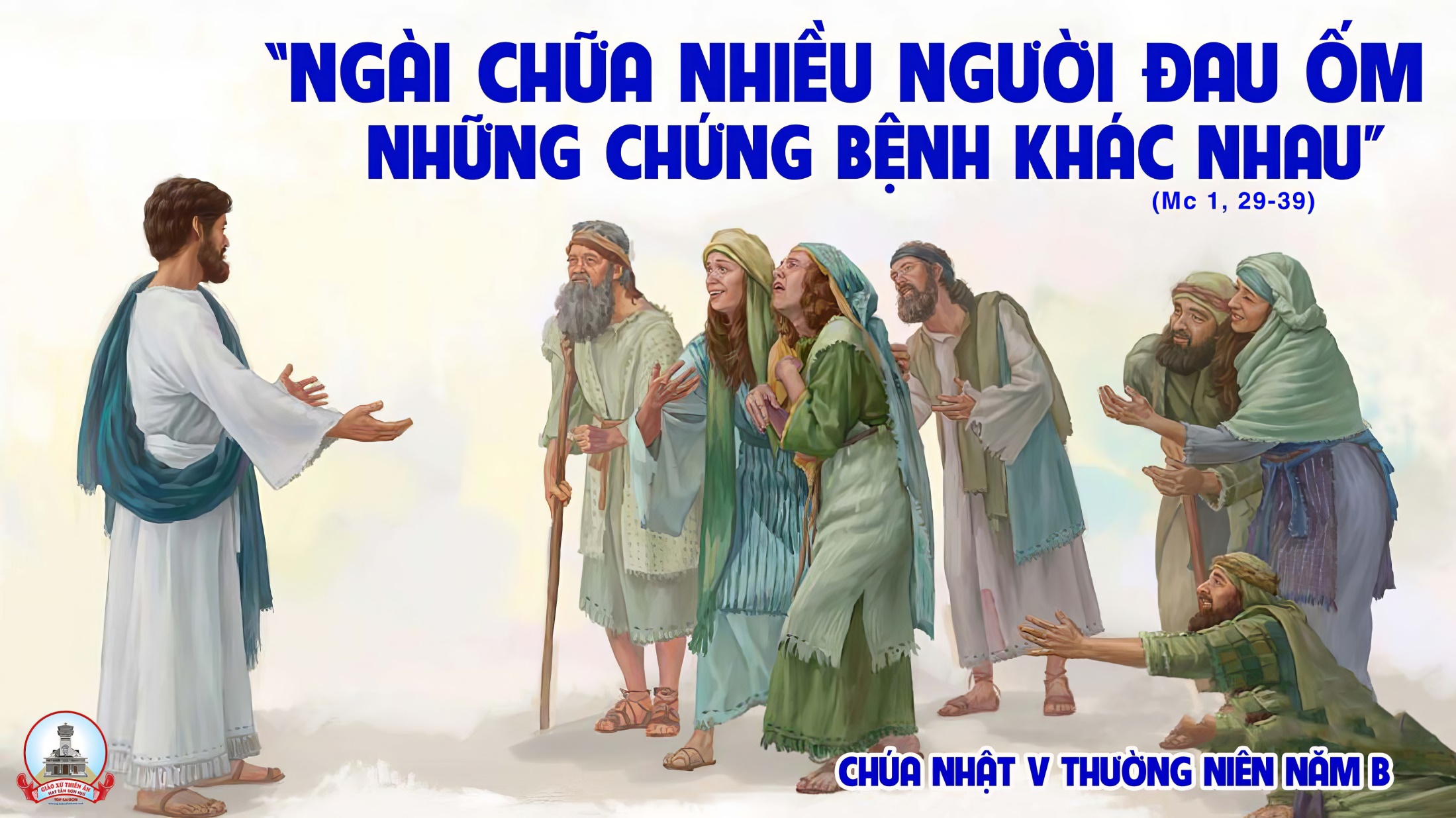 Ca Nguyện Hiệp LễXin Chúa Cứu Chữa ConHuỳnh Minh Kỳ & Đinh Công Huỳnh
Pk1: Chúa chữa lành, những người bệnh tật yếu đau. Chúa chữa lành, những chứng bệnh tật khác nhau. Có kẻ được, Chúa trừ ma quỷ khỏi ngay. Có kẻ được, Chúa nắm bàn tay đỡ nâng.
ĐK: Lạy Chúa, Ngài là Thiên Chúa của con, Ngài là chân lý đời con, và là chốn con nương tựa. Xin Chúa, cứu chữa hồn xác chúng con, mỗi ngày nên được trinh trong, theo Ngài rao giảng Tin Mừng.
Pk2: Sống giữa đời, với nhiều bề bộn lắng lo. Hãy vững lòng, tín thác nguyện Ngài giúp cho. Để cõi lòng, thêm nguồn sức mạnh tình yêu. Biết chu toàn, bao công việc theo ý Ngài.
ĐK: Lạy Chúa, Ngài là Thiên Chúa của con, Ngài là chân lý đời con, và là chốn con nương tựa. Xin Chúa, cứu chữa hồn xác chúng con, mỗi ngày nên được trinh trong, theo Ngài rao giảng Tin Mừng.
Pk3: Giữa thế trần, quá nhiều ồn ào Chúa ơi. Khiến cõi lòng, cứ mãi đầy tràn nhiễu nhương. Chúa muốn con, theo Ngài lên ngọn đồi cao. Sống kết hiệp, với Chúa bình an suốt đời.
ĐK: Lạy Chúa, Ngài là Thiên Chúa của con, Ngài là chân lý đời con, và là chốn con nương tựa. Xin Chúa, cứu chữa hồn xác chúng con, mỗi ngày nên được trinh trong, theo Ngài rao giảng Tin Mừng.
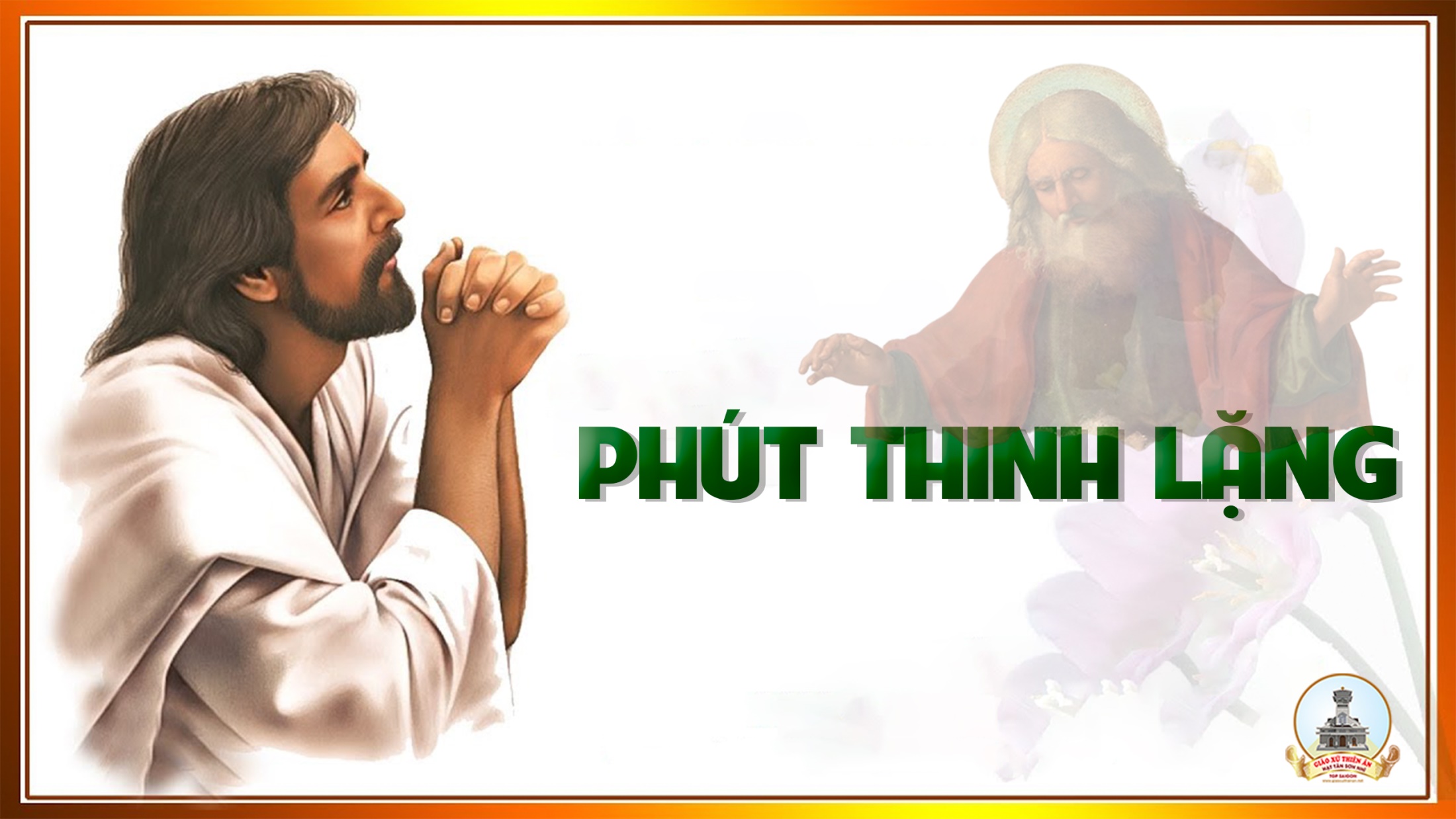 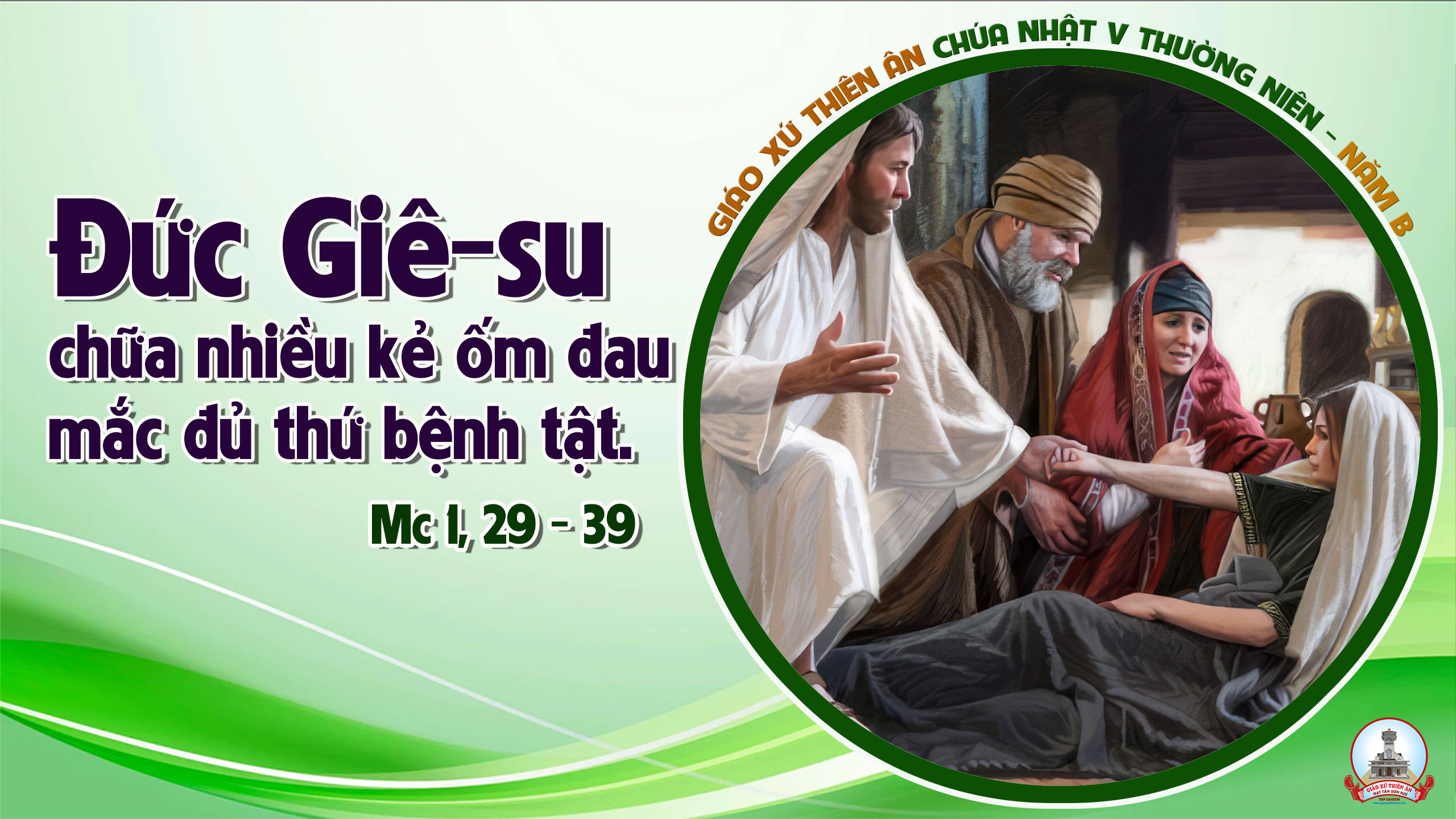 Ca Kết LễĐền Tạ Trái Tim MẹNguyễn Khắc Tuấn
ĐK: Lạy Mẹ Fa-ti-ma, Mẹ nỉ non bao lần, tội gian trần để phiền cho trái tim Mẹ. Lòng Mẹ thương bao la, và thiết tha vô ngần, con dâng mình đền thay tội lỗi muôn dân.
Pk1:  Từ nay lòng con nhớ lời Mẹ tha thiết. xá gì dầu nguy biến thề chết có Mẹ, vui có Mẹ. Dù rằng bao sóng gió con lo gì, con lo gì, chết bên Mẹ con sợ chi, con sợ chi Mẹ ơi.
ĐK: Lạy Mẹ Fa-ti-ma, Mẹ nỉ non bao lần, tội gian trần để phiền cho trái tim Mẹ. Lòng Mẹ thương bao la, và thiết tha vô ngần, con dâng mình đền thay tội lỗi muôn dân.
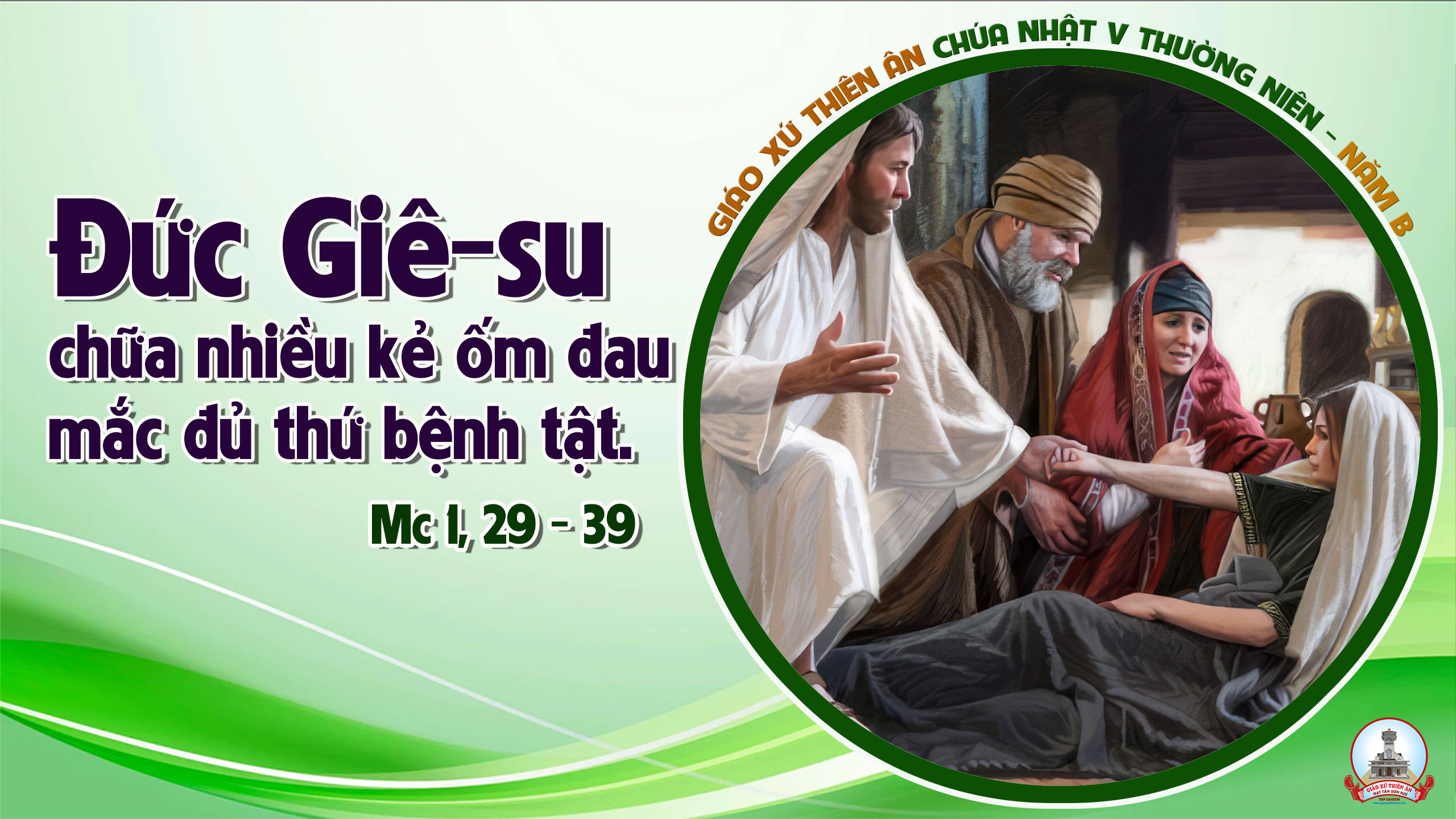